Broad Course Objectives
Review the structure of amino acids and polypeptide chains;
Understand how gene sequence determines amino acid sequence
Explain the structure and function of operons;
Explain the structure and function of ribosomes

Necessary for material on Mutations and Hemoglobin Analysis lab.
Study Guide/Outline--Translation
Basic structure of protein
What is the amino-end and the carboxy-end of a polypeptide chain (amino acid chain)? How do the amino acids differ from one another?
What is a peptide bond? What is the difference between 1o, 2o,3o and 4o structure in proteins?

Deciphering the mRNA Transcript
Be able to predict RNA transcript and amino-acid chains if given the sequence of DNA and the codon table.
How does the sequence of DNA nucleotides specify the sequence of amino acids in the protein for which it codes? 
What is a codon?  What is an anti-codon and where is it found? What are “Start” and “Stop” codons?  
Does every codon correspond to different amino acids?  Which nucleotide within the codon [1st, 2nd, or 3rd] varies the most and still specifies the same amino acid?
In general, what roles do tRNAs and ribosomes play in translation? How are tRNA’s “charged”?
 
How is mRNA Translated? 
What are the events associated with Initiation, Elongation, and Termination during translation?  
What does each component of the translation complex—mRNA, tRNA, small ribosomal subunit, large ribosomal subunit—do during translation?  
Which subunit joins the amino acids together? Why is it called a “ribozyme”?
What is a “reading frame”?
How does translation end?
In what part of the cell does translation occur?
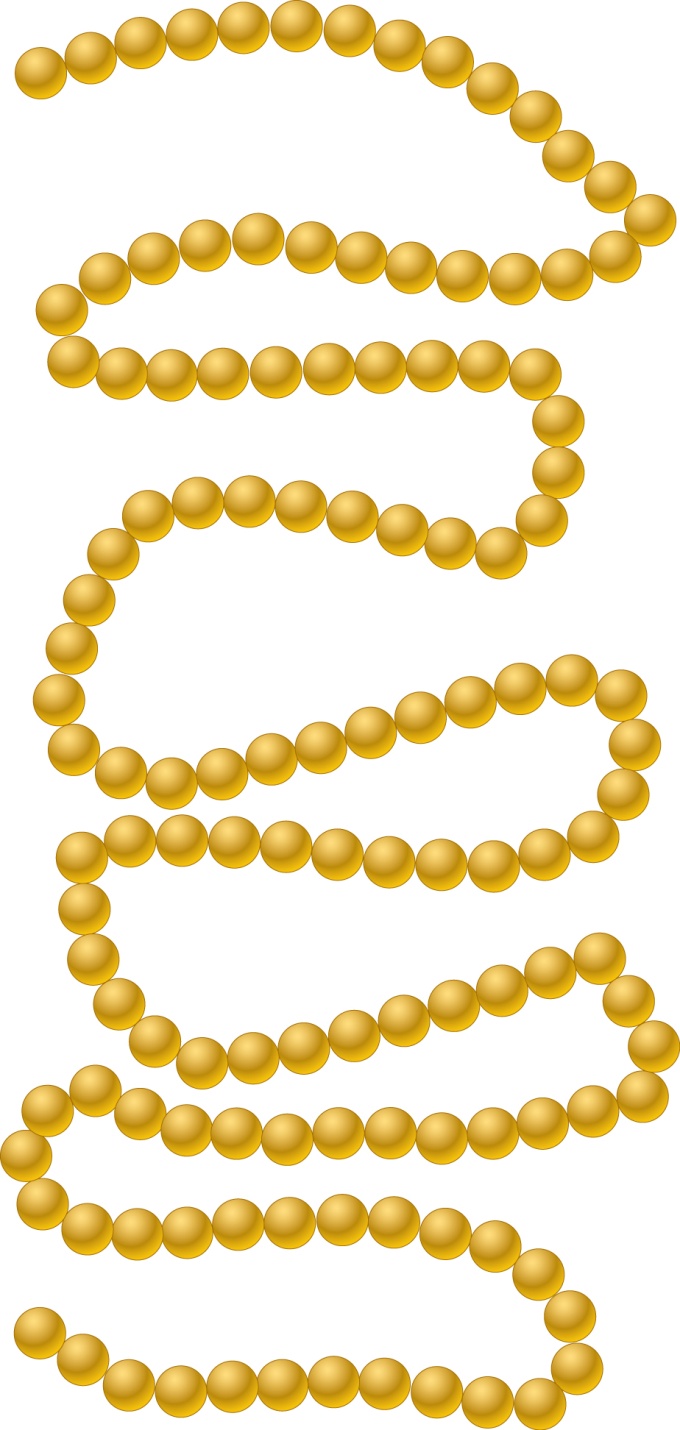 Cys
Arg
Glu
1
Gly
Phe
Leu
10
Val
Ala
Lys
Ala
Ala
NH3+
Met
Primary (1o) Structure of Proteins—sequence of amino acids
Lys
20
Arg
Gly
Tyr
Arg
His
Tyr
Ser
Asn
Asp
Gly
Leu
Leu
Gly
30
Asn
Phe
Glu
Lys
Ala
Ala
Trp
Ser
Cys
Val
Asn
Phe
Arg
Asn
Asn
40
Thr
Thr
Asn
Ala
Gin
Thr
Asp
Gly
50
Ser
60
Trp
Arg
Trp
Thr
Ser
Asn
lle
Cys
Gln
Asp
Leu
Tyr
lle
Gly
Asn
70
Asp
Leu
Asn
Arg
Ser
Gly
Gly
Cys
Pro
Thr
Arg
Asn
Thr
lle
lle
90
Asp
Ala
Pro
80
Ser
Ser
Leu
Cys
Ser
Leu
Ala
Ser
Asp
Val
Gly
Asn
Gly
Cys
Asp
lle
Lys
Ala
Ser
Lys
Val
Met
The amino acid sequence of the enzyme lysozyme
100
129 amino acids long
Asn
Arg
Asn
Trp
Ala
Ala
Val
Arg
Trp
Cys
110
Lys
129
Gly
Leu
Arg
120
Thr
Trp
Ala
lle
Cys
Arg
Gly
Gln
COO–
Val
Asp
Copyright ©The McGraw-Hill Companies, Inc. Permission required for reproduction or display
Brooker, Fig 15.6
Structural levels of amino acid chains
c) Tertiary structure
a) Primary structure
b) Secondary structure
d) Quaternary structure
Regions of secondary structure and irregularly shaped 
regions fold into a three-dimensional conformation
Some regions may fold into
an α helix or β sheet.
Sequence of amino.acids
Two or more polypeptides
may associate with each other.
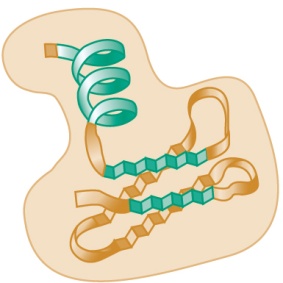 NH3+
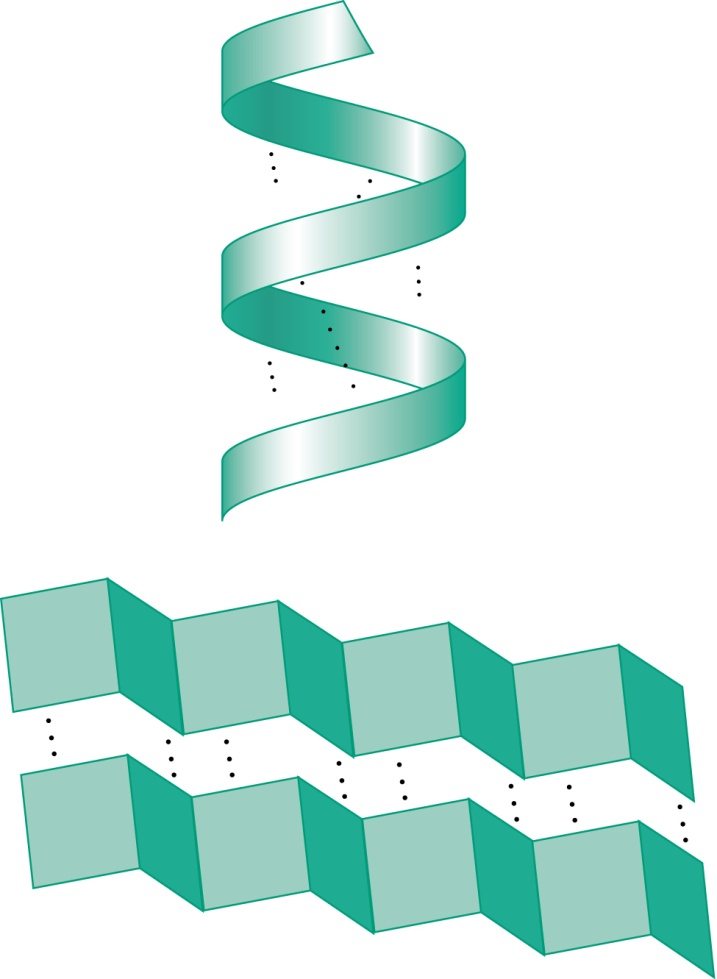 C
H
C
H
Ala
N
C
C
O
N
COO–
O
C
Val
H
H
C
N
C
N
O
C
Phe
C
O
H
C
H
Glu
C
N
O
C
N
C
O
Tyr
H
H
C
C
N
N
O
C
Leu
O
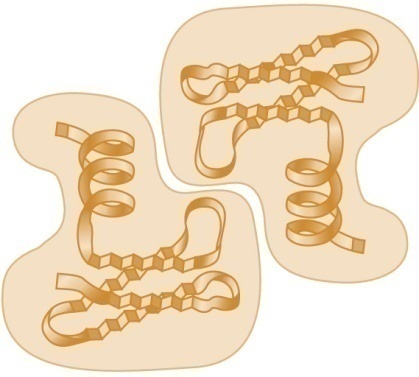 α helix
Iso
O
COO–
Ala
H
O
H
NH3+
O
C
C
N
C
H
O
C
C
C
N
C
H
C
C
C
H
N
C
C
C
O
C
H
N
C
O
C
H
C
NH3+
O
H
O
O
COO–
C
H
O
C
N
C
O
C
H
C
N
C
C
O
H
C
H
C
N
O
C
C
H
C
H
N
C
C
O
C
H
O
C
H
C
O
β sheet
2 polypeptides make up
Subunits of a protein complex
Brooker, Fig 15.7
Copyright ©The McGraw-Hill Companies, Inc. Permission required for reproduction or display
Each amino acid contains a different side chain (R group)
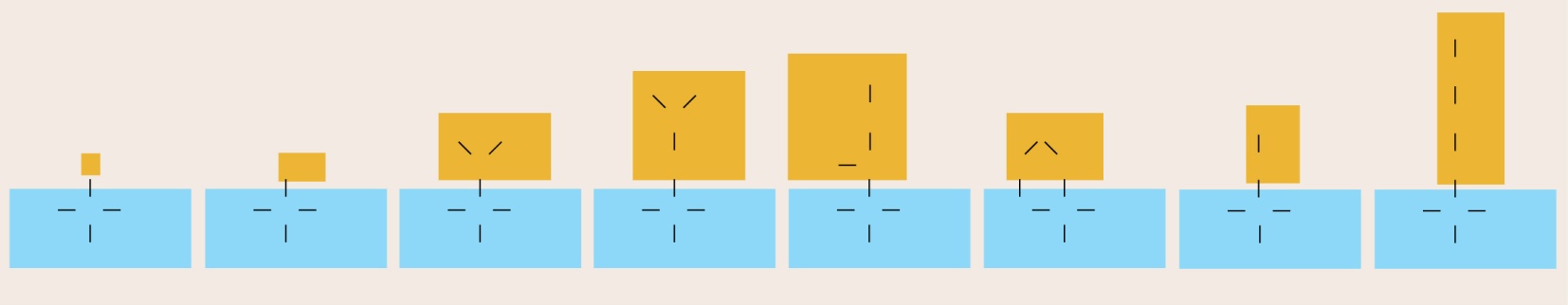 CH3
(a)  Nonpolar, aliphatic amino acids
CH3
S
CH3
CH3
CH
CH2
CH2
SH
CH2
CH3
CH3
CH2
H
CH3
CH
CH2
CH2
CH3
CH
CH2
CH2
+
+
+
+
+
+
+
+
H3N
C
COO–
H3N
COO–
H3N
C
COO–
H3N
C
COO–
H3N
C
COO–
H3N
C
COO–
H3N
C
COO–
H3N
C
COO–
C
H
H
H
H
H
H
H
H
Glycine (Gly) 
G
Alanine (Ala) 
A
Valine (Val) 
V
Leucine (Leu) 
L
Isoleucine (Ile) 
I
Proline (Pro) 
P
Cysteine (Cys) 
C
Methionine (Met) 
M
(b)  Aromatic amino acids
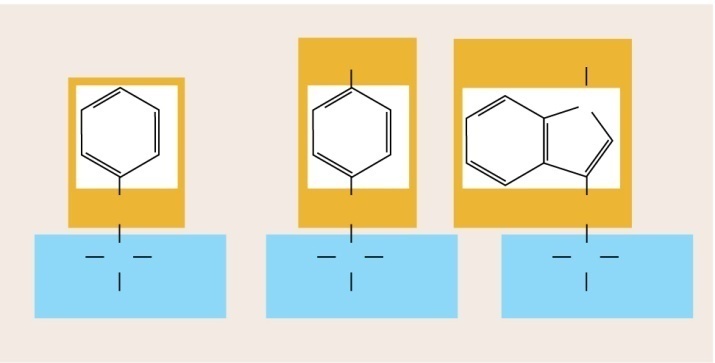 H
OH
Nonpolar amino acids are hydrophobic
They are often buried within the interior of a folded protein
N
CH2
CH2
CH2
+
+
+
H3N
C
COO–
H3N
C
COO–
H3N
C
COO–
H
H
H
Phenylalanine (Phe) 
F
Tyrosine (Tyr) 
Y
Tryptophan (Trp) 
W
Brooker, Fig 15.5 a and b
Copyright ©The McGraw-Hill Companies, Inc. Permission required for reproduction or display
Amino Acids, cont.
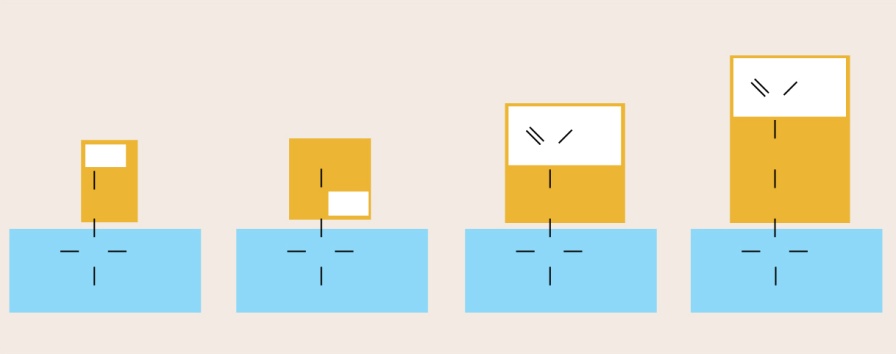 (c)  Polar, neutral amino acids
Polar and charged amino acids are hydrophilic (more likely to be on the surface of a protein)
O
NH2
C
O
NH2
C
CH2
CH3
OH
HCOH
CH2
CH2
CH2
+
+
+
+
H3N
C
COO–
H3N
C
COO–
H3N
C
COO–
H3N
C
COO–
H
H
H
H
Serine (Ser) 
S
Threonine (Thr)
 T
Asparagine (Asn) 
N
Glutamine (Gln) 
Q
(e)  Polar, basic amino acids
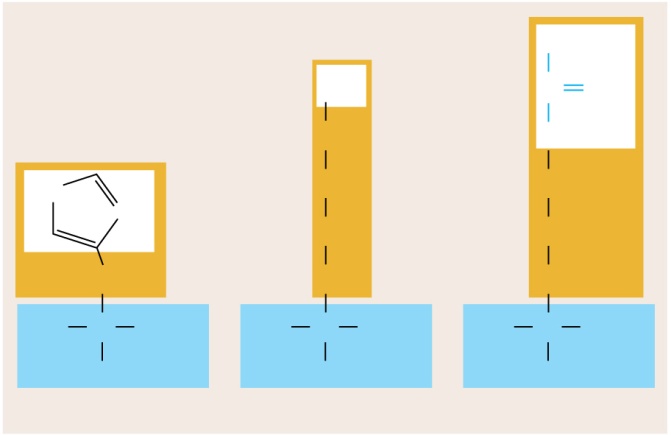 NH2
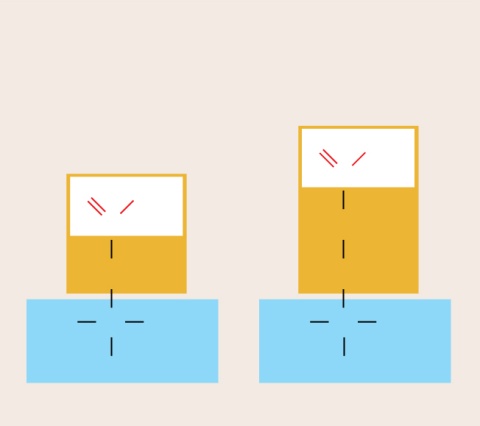 (d)  Polar, acidic amino acids
+
+
NH3
C
NH2
NH
CH2
–
O
O
CH2
CH2
HN
+
C
NH
–
O
O
CH2
CH2
C
CH2
CH2
CH2
CH2
CH2
CH2
+
+
+
H3N
C
COO–
H3N
C
COO–
H3N
C
COO–
+
+
H3N
C
COO–
H3N
C
COO–
H
H
H
H
H
Lysine (Lys) 
K
Histidine (His) 
H
Arginine (Arg) 
R
Aspartic acid (Asp) 
D
Glutamic acid (Glu) 
E
Brooker Fig 15.5 c, d, and e
Copyright ©The McGraw-Hill Companies, Inc. Permission required for reproduction or display
Open Reading Frames (ORF)
Coding strand
5′
3′
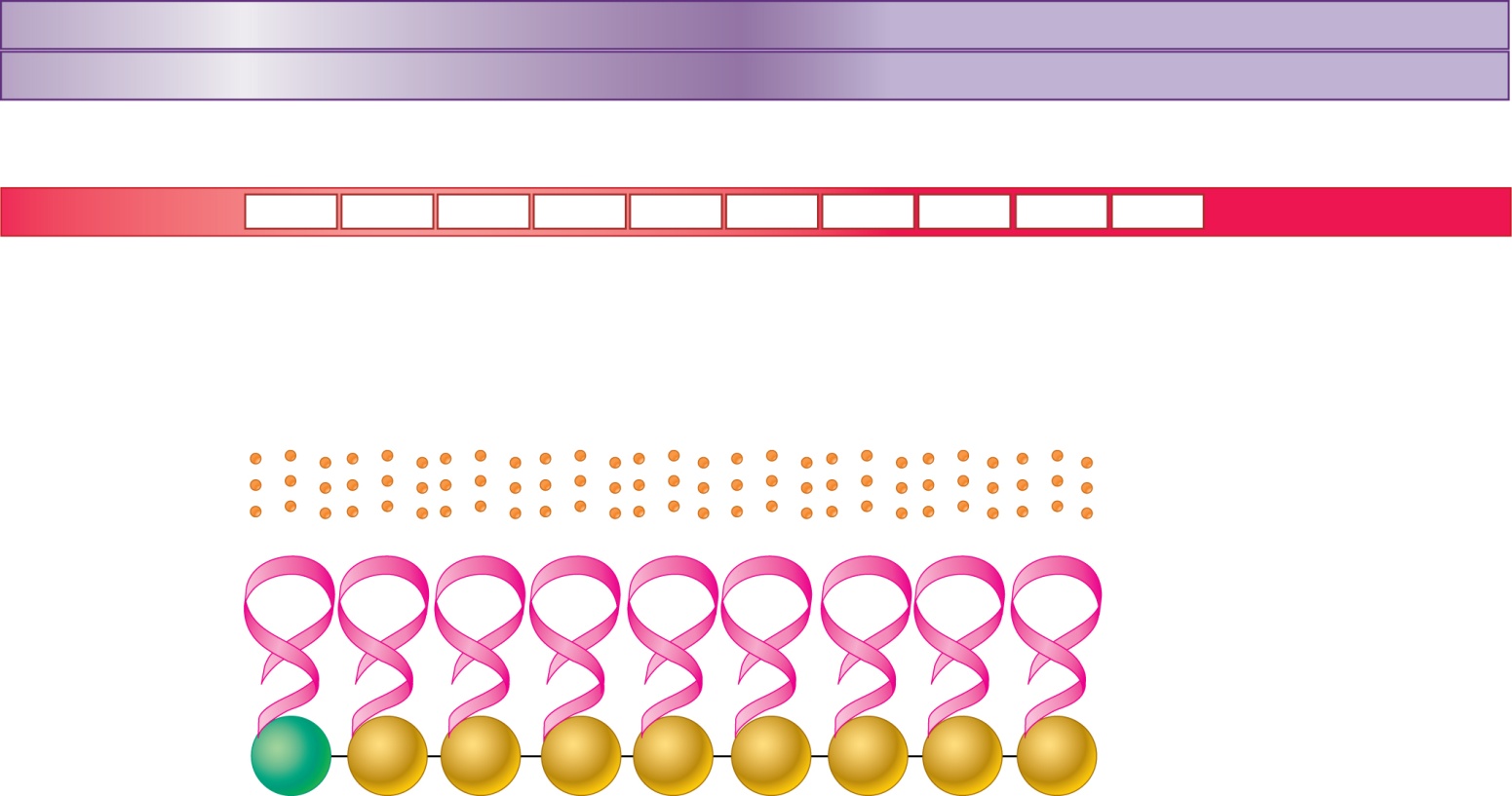 A
C
T
G
C
C
C
A
T
G
A
G
C
G
A
C
C
A
C
T
T
G
G
G
G
C
T
C
G
G
G
G
A
A
T
A
A
C
C
G
T
C
G
A
G
G
DNA
T
G
A
C
G
G
G
T
A
C
T
C
G
C
T
G
G
T
G
A
A
C
C
C
C
G
A
G
C
C
C
C
T
T
A
T
T
G
G
C
A
G
C
T
C
C
5′
3′
Transcription
Template strand
3′
5′
A
C
U
G
C
C
C
A
U
G
A
G
C
G
A
C
C
A
C
U
U
G
G
G
G
C
U
C
G
G
G
G
A
A
U
A
A
C
C
G
U
C
G
A
G
G
mRNA
5′ − UTR
Start
codon
Codons
Stop
codon
3′ − UTR
Anticodons
Translation
A AC
UAC
UCG
CUG
GUG
CCC
GAG
CCC
CUU
tRNA
Polypeptide
5′
3′
Met
Ser
Asp
His
Leu
Gly
Leu
Gly
Glu
Note that the start codon sets the reading frame for all remaining codons
Brooker, Fig 15.3
Copyright © The McGraw-Hill Companies, Inc. Permission required for reproduction or display.
Figuring out the genetic code with synthetic RNAs
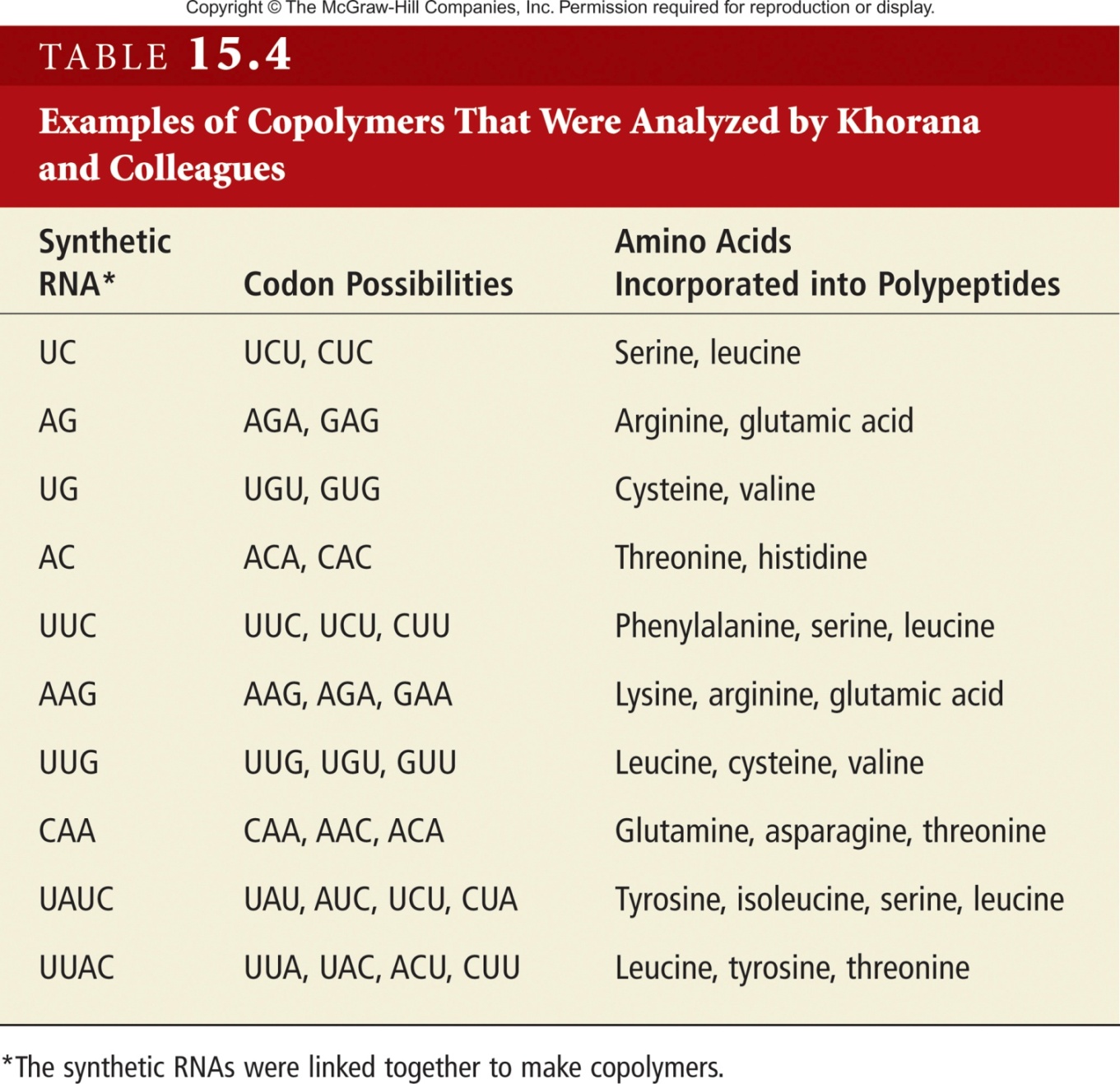 Brooker, Table 15.4
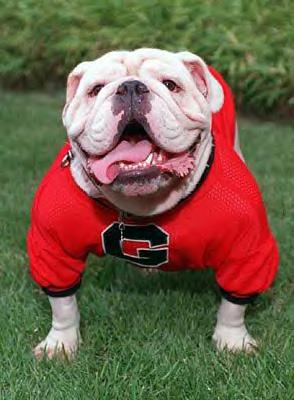 The Genetic Code
Yo, they named a Stop codon after me….
Brooker, Table 15.1
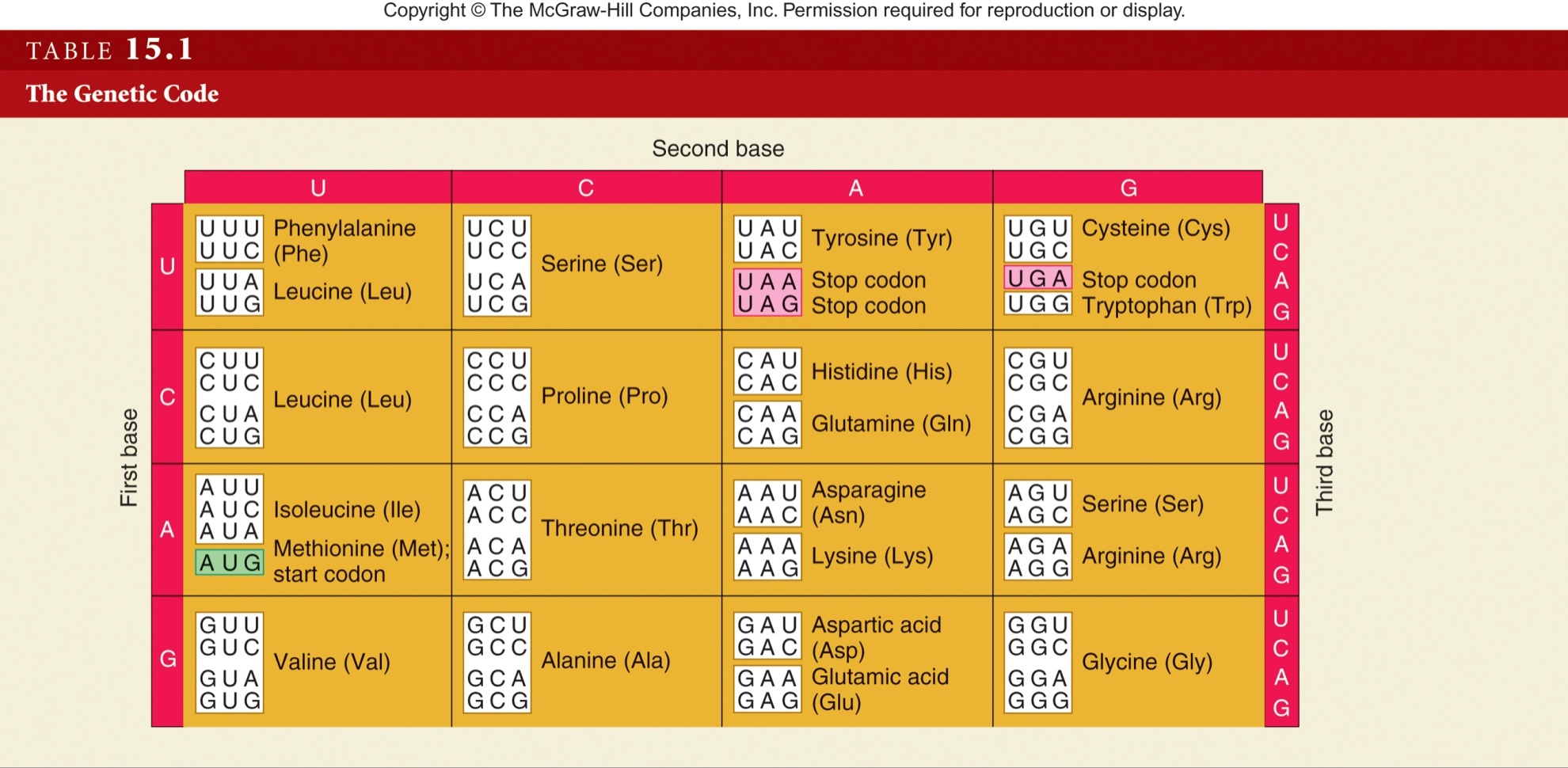 Published gene sequences are the non-template strand for ease of translating the sequence into protein
http://www.ncbi.nlm.nih.gov/entrez/query.fcgi?db=OMIM
http://www.ncbi.nlm.nih.gov/entrez/query.fcgi?db=OMIM
Published strand of the cystic fibrosis gene (CFTR-7q31.2). Sequence corresponds to its RNA sense strand.
1 5’AATTGGAAGC AAATGACATC ACAGCAGGTC AGAGAAAAAG GGTTGAGCGG CAGGCACCCA
       61 GAGTAGTAGG TCTTTGGCAT TAGGAGCTTG AGCCCAGACG GCCCTAGCAG GGACCCCAGC
      121 GCCCGAGAGA CCATGCAGAG GTCGCCTCTG GAAAAGGCCA GCGTTGTCTC CAAACTTTTT
      181 TTCAGCTGGA CCAGACCAAT TTTGAGGAAA GGATACAGAC AGCGCCTGGA ATTGTCAGAC
      241 ATATACCAAA TCCCTTCTGT TGATTCTGCT GACAATCTAT CTGAAAAATT GGAAAGAGAA
      301 TGGGATAGAG AGCTGGCTTC AAAGAAAAAT CCTAAACTCA TTAATGCCCT TCGGCGATGT
      361 TTTTTCTGGA GATTTATGTT CTATGGAATC TTTTTATATT TAGGGGAAGT CACCAAAGCA
      421 GTACAGCCTC TCTTACTGGG AAGAATCATA GCTTCCTATG ACCCGGATAA CAAGGAGGAA
      481 CGCTCTATCG CGATTTATCT AGGCATAGGC TTATGCCTTC TCTTTATTGT GAGGACACTG
      541 CTCCTACACC CAGCCATTTT TGGCCTTCAT CACATTGGAA TGCAGATGAG AATAGCTATG
      601 TTTAGTTTGA TTTATAAGAA GACTTTAAAG CTGTCAAGCC GTGTTCTAGA TAAAATAAGT
      661 ATTGGACAAC TTGTTAGTCT CCTTTCCAAC AACCTGAACA AATTTGATGA AGGACTTGCA
The Genetic Code is almost universal
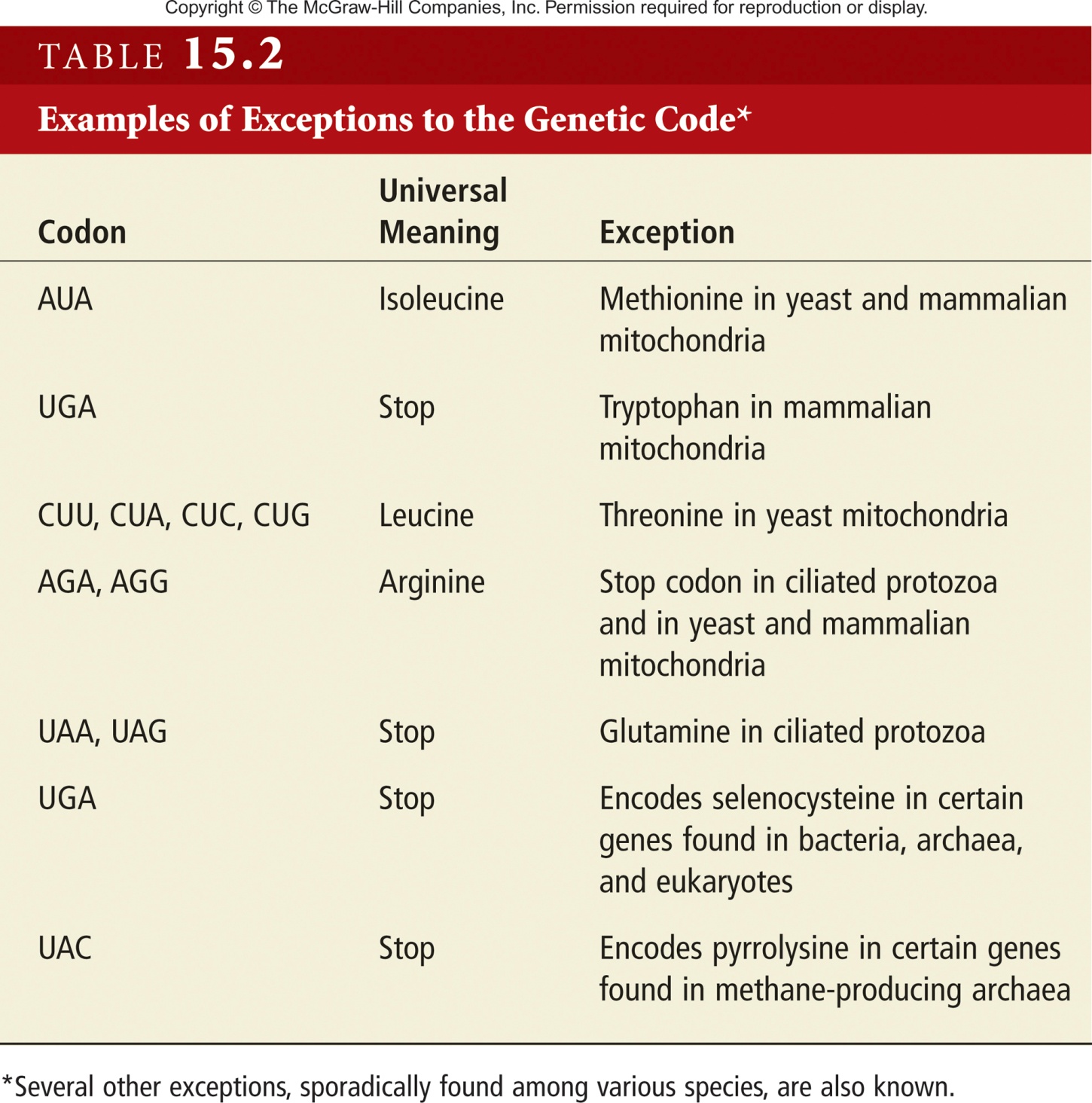 UAG
Brooker, Table 15.2
tRNAs are named according to the amino acid they bear
Recognition Between tRNA and mRNA
During mRNA-tRNA recognition, the anticodon in tRNA binds to a complementary codon in mRNA
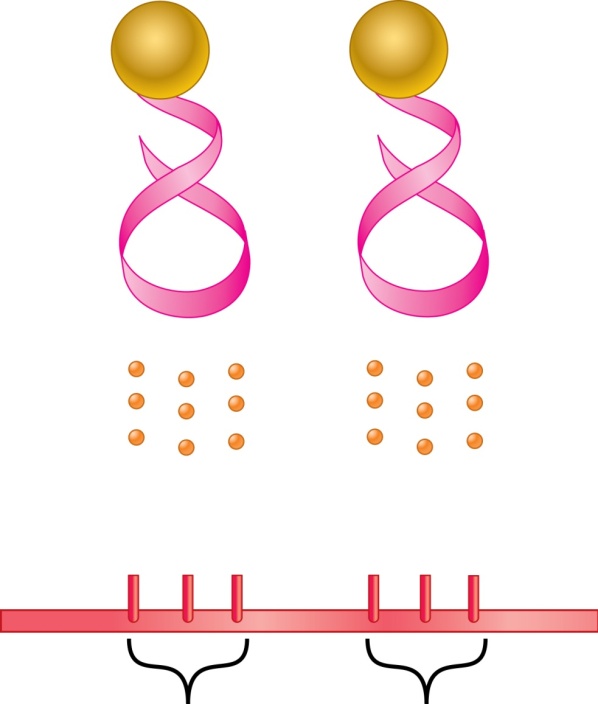 Pro
Phe
tRNAPhe
tRNAPro
5′
5′
A
A
G
G
G
C
The anticodon is anti-parallel to the codon
Phenylalanine
anticodon
Proline
anticodon
U
U
C
C
C
G
5′
3′  mRNA
Proline
codon
Phenylalanine
codon
Brooker, Fig 15.10
Copyright ©The McGraw-Hill Companies, Inc. Permission required for reproduction or display
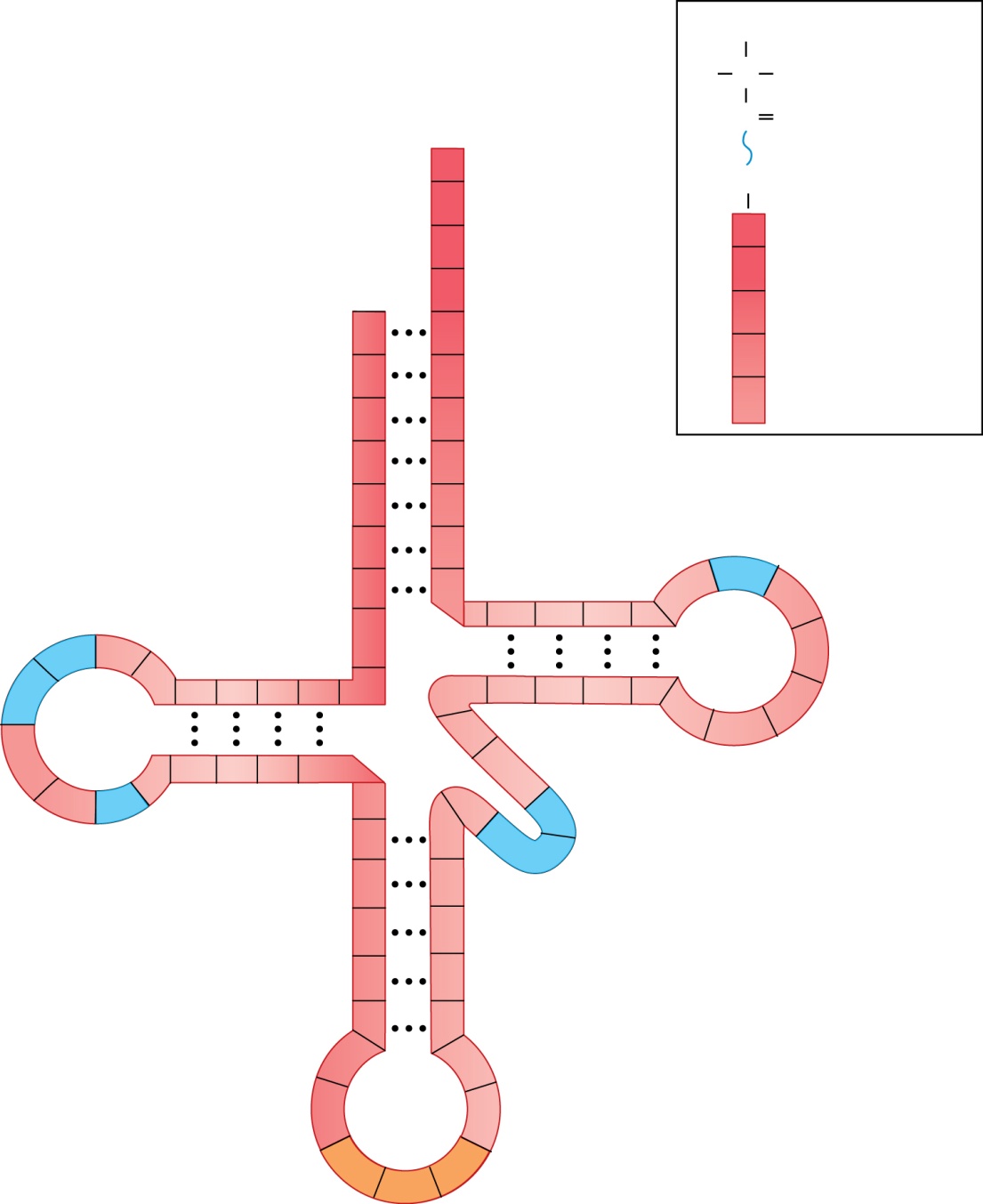 NH3+
H
C
R
C
O
3′
Invariant positions: (found in all tRNAs)
O
H
A
O
Covalent
bond
between
tRNA
and an
amino
acid
C
A
C
C
Acceptor stem
5′
C
PO4
70
tRNA Structure
Stem–loop
60
U
U
A
Variable positions (not found in all tRNAs)
shown in blue
U
G
UH2
G
10
A
C
C
T
50
P
G
m2G
A
G
UH2
UH2
19
The modified bases are:
I = inosine
mI = methylinosine
T = ribothymidine
UH2 = dihydrouridine
m2G = dimethylguanosine
P = pseudouridine
40
30
U
P
U
mI
C
I
G
Anticodon
Brooker, Fig 15.11
Copyright © The McGraw-Hill Companies, Inc. Permission required for reproduction or display.
Aminoacyl-tRNA
Synthetase (enzyme)
Specific
amino acid
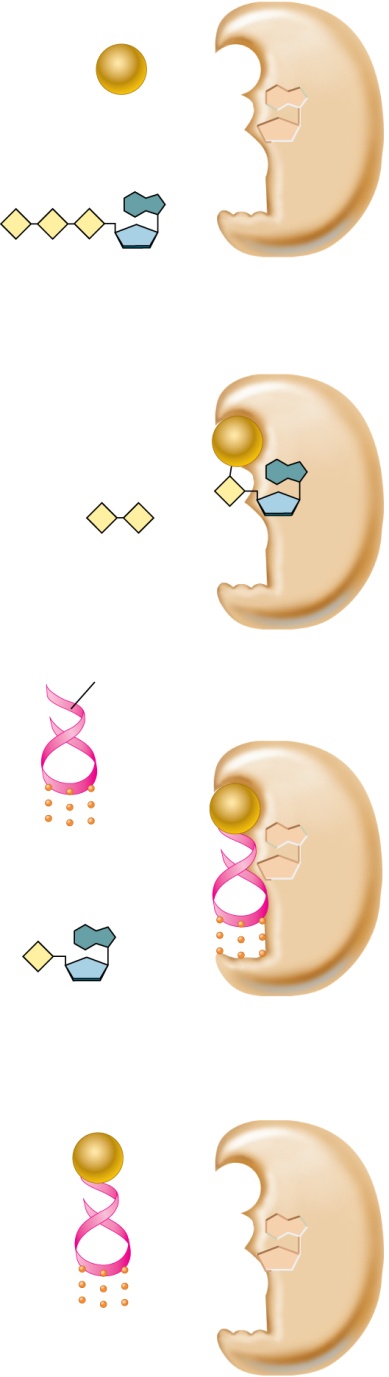 An amino acid and ATP bind to the enzyme.
A
P
P
P
ATP
Charging of tRNAs with a.a.
AMP is covalently bound to the amino acid, and pyrophosphate is released.
A
P
P
P
Pyrophosphate
tRNA
3′
5′
The correct tRNA binds to the enzyme. The amino acid becomes covalently attached to the 3′ end of the tRNA. AMP is released.
3′
5′
A
P
AMP
3′
The “charged” tRNA is released.
5′
Brooker, Fig 15.12
Copyright © The McGraw-Hill Companies, Inc. Permission required for reproduction or display.
Some codon: anti-codon pairing can tolerate mismatches
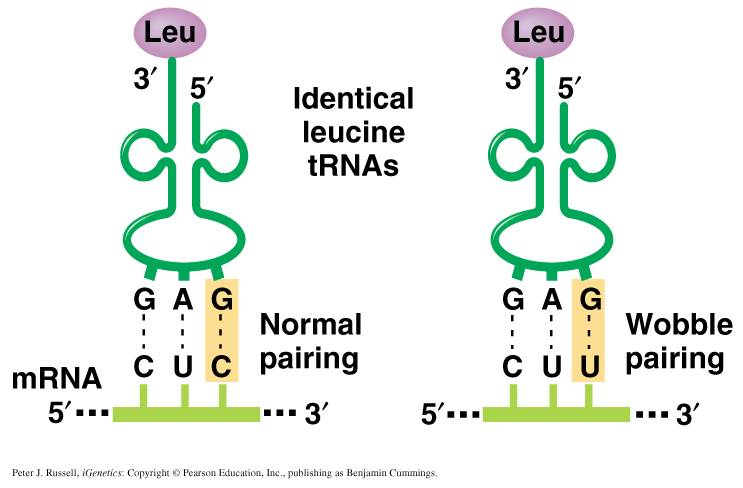 Example of base-pairing wobble
Similar to Brooker, fig 15.13
Peter J. Russell, iGenetics: Copyright © Pearson Education, Inc., publishing as Benjamin Cummings.
Model for bacterial ribosome structure
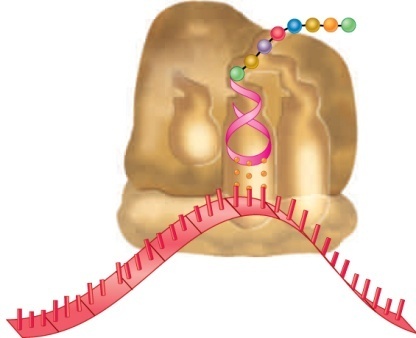 Polypeptide
tRNA
E
A
50S (large subunit)
P
30S (small subunit)
mRNA
3′
5′
Brooker, Fig 15.14c
Copyright ©The McGraw-Hill Companies, Inc. Permission required for reproduction or display
Overview of Translation
Initiator  tRNA : 
tRNA with first
amino acid
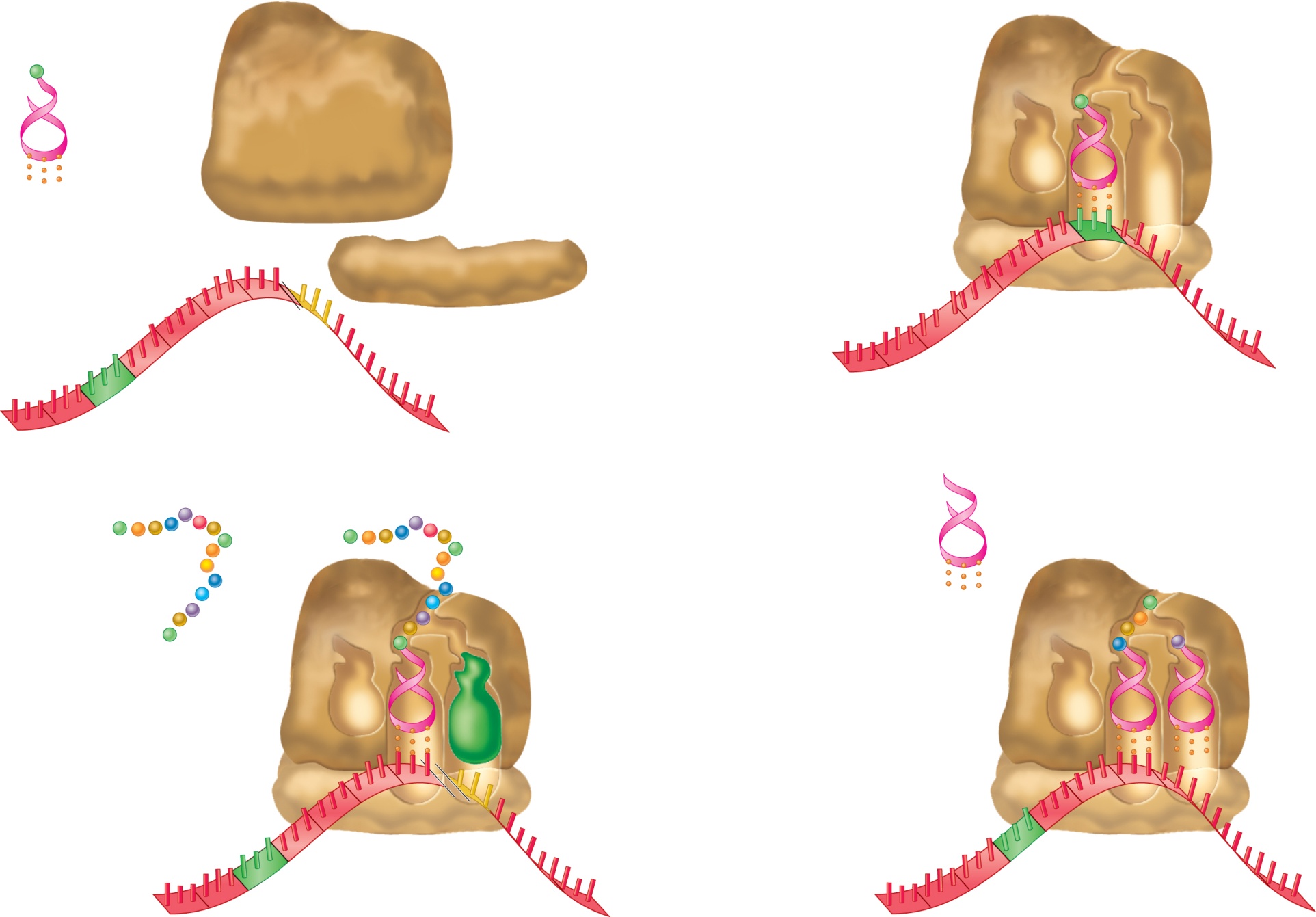 aa1
aa1
E
P
A
Ribosomal
subunits
Initiation
UAC
Anticodon
AUG
Start codon
mRNA
UAG
Stop codon
3′
5′
AUG
Start codon
3′
5′
Elongation
(This step
occurs many
times.)
aa1
Recycling of translational
components
aa2
aa3
aa4
Release
factor
aa5
Completed
polypeptide
E
E
A
P
P
A
Termination
UAG
Stop codon
3′
5′
3′
5′
Copyright ©The McGraw-Hill Companies, Inc. Permission required for reproduction or display
Brooker, Fig 15.15
IF1 and IF3 bind to the 30S subunit.
30S subunit
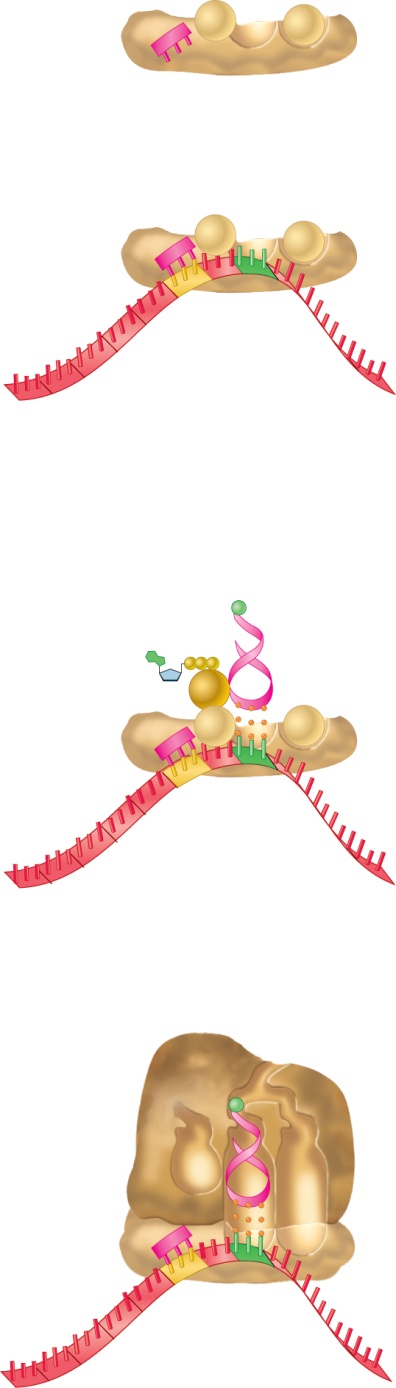 IF3
IF1
The mRNA binds to the 30S subunit.
The Shine-Dalgarno sequence is
complementary to a portion of the
16S rRNA.
Portion of
16S rRNA
Initiation
IF3
IF1
Start
codon
Shine-
Dalgarno
sequence
(actually 9
nucleotides long)
3′
5′
Brooker, Fig 15.16
Copyright ©The McGraw-Hill Companies, Inc. Permission required for reproduction or display
Initiation, cont.
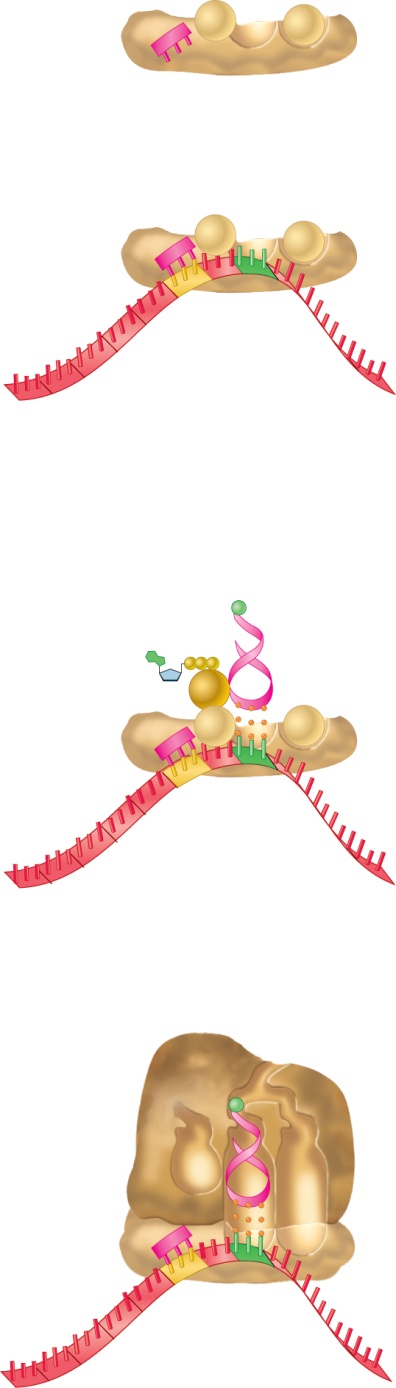 tRNAfMet
Initiator tRNA
IF2, which uses GTP, promotes
the binding of the initiator tRNA
to the start codon in the P site.
GTP
IF2
IF1
IF3
3′
5′
IF1 and IF3 are released.
IF2 hydrolyzes its GTP and is released.
The 50S subunit associates.
The only charged tRNA that enters through the P site
70S initiation complex
tRNAfMet
(end of initiation stage)
All others enter through the A site
E
P
A
70S
initiation
complex
3′
5′
Copyright ©The McGraw-Hill Companies, Inc. Permission required for reproduction or display
Brooker, Fig 15.16
tRNA in P site carries
Completed polypeptide
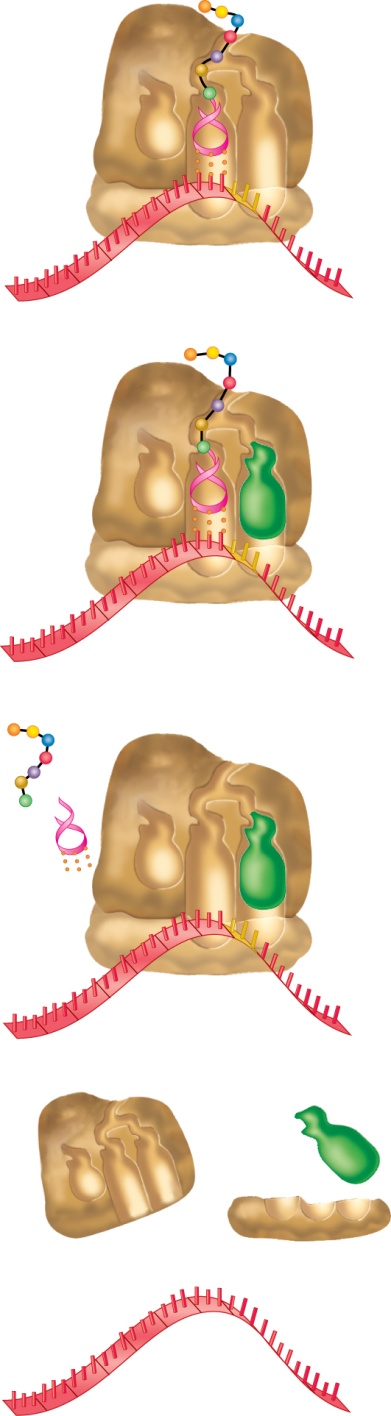 Stop codon in A site
E
A
P
3′
mRNA
5′
Termination
A release factor (RF) 
binds to the A site.
A
E
P
3′
5′
The polypeptide is cleaved from the 
tRNA in the P site. The tRNA is 
then released.
3′
5′
+
The ribosomal subunits, mRNA, and
release factor dissociate.
Brooker, Fig 15.19
3′
5′
Animation of translation
http://vcell.ndsu.nodak.edu/animations/

http://vcell.ndsu.nodak.edu/animations/
Predict the amino acid sequence produced during translation by the following short theoretical mRNA sequences.  Note that the second sequence was formed from the first by a deletion of only one nucleotide.

AUG CCG GAU UAU AGU UGA

AUG CCG GAU UAA GUU GA
Predict the amino acid sequence produced during translation by the following short theoretical mRNA sequences.  Note that the second sequence was formed from the first by a deletion of only one nucleotide.

AUG CCG GAU UAU AGU UGA
Met  Pro  Asp   Tyr  Ser   STOP

AUG CCG GAU UAA GUU GA
Met  Pro  Asp   STOP